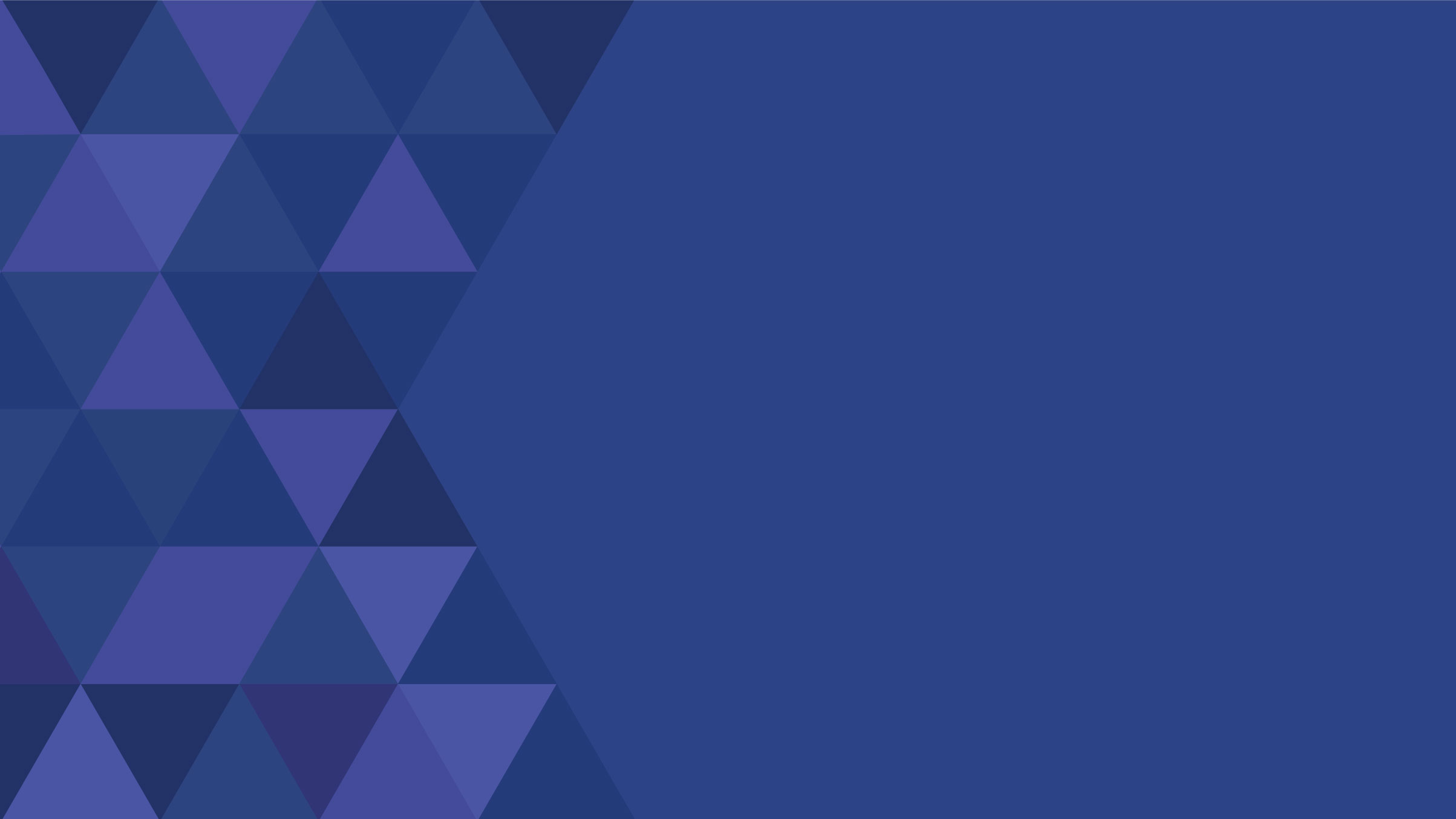 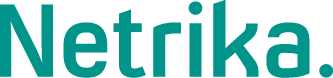 Нюансы процесса организации 
телемедицинской помощи
Интеграционная платформа N3Health.ru
Апрель 2020
Юридические нюансы
Технические нюансы
Кто готов платить 
Когда телемедицинская помощь считается медицинской помощью
Открытые вопросы
Федеральный закон от 21 ноября 2011 г. №323-ФЗ «Об основах охраны здоровья граждан в Российской Федерации».
Постановление Правительства РФ от 5 мая 2018 г. №555 «О единой государственной информационной системе в сфере здравоохранения».
Постановления Правительства РФ от 16.04.2012 N 291 «О лицензировании медицинской деятельности»
Приказа Минздрава России от 30.11.2017 N 965н «Об утверждении порядка организации и оказания медицинской помощи с применением телемедицинских технологий»
ФЗ «О внесении изменений в отдельные законодательные акты Российской Федерации по вопросам применения информационных технологий в сфере охраны здоровья» от 29 июля 2017 г. N 242-ФЗ
Нормативные правовые 
акты
Консультации сложных больных на различных этапах оказания помощи.
Экстренные консультации больных, находящихся в критическом состоянии.
Консультации в процессе оказания помощи пострадавшим в чрезвычайных ситуациях.
Догоспитальное консультирование больных для уточнения предварительного диагноза/метода лечения и решения вопроса о месте и сроках предстоящего лечения.
Консультирование пациентов (без установления диагноза)
Контроль показателей состояния здоровья пациента 
Экстренное реагирование при критическом отклонении показателей состояния здоровья пациента
Корректировка ранее назначенного лечения
Выписывание электронного рецепта
Выдача медицинской справки в электронном виде
Назначение дополнительного обследования
Дистанционное наблюдение за состоянием здоровья пациента назначается лечащим врачом после очного приема
Что можно?
1. Получение рецепта без явки в Клинику
2. Расширенные консилиумы с участием «звезд»
3. Оперативное получение информированного добровольного согласия от родителей
4. Оперативное получение справок 
5. Контроль ранее назначенной терапии
6. Снижение стоимости по платным услугам (в теории)
Что получает пациент?
Федеральный регистр медицинских работников
Федеральный реестр медицинских организаций
Федеральная интегрированная электронная медицинская карта
Федеральный реестр электронных медицинских документов
Федеральный реестр нормативно-справочной информации в сфере здравоохранения
Защищенная сеть передачи данных
Интеграционные подсистемы
Подсистемы ЕГИСЗ, которые задействуются при оказании телемедицинской помощи
Зарегистрировать клинику в ФРМО 
Зарегистрировать врачей в ФРМР
Каждому врачу изготовить усиленную электронную подпись
Подключить МИС к ЕГИСЗ МЗ РФ
Создать телемедицинский ресурс клиники 
Интегрировать МИС с этим ресурсом
Подключить этот ресурс к ЕСИА 
Зарегистрировать врачей в ЕСИА
Шаг за шагом.
Вариант 1. (Сложный)
Зарегистрировать клинику в ФРМО 
Зарегистрировать врачей в ФРМР
Каждому врачу изготовить усиленную электронную подпись
Подключить МИС к ЕГИСЗ МЗ РФ
Заключить договор с телемедицинским ресурсом
Зарегистрировать врачей в ЕСИА
Шаг за шагом.
Вариант 2. (Более простой)
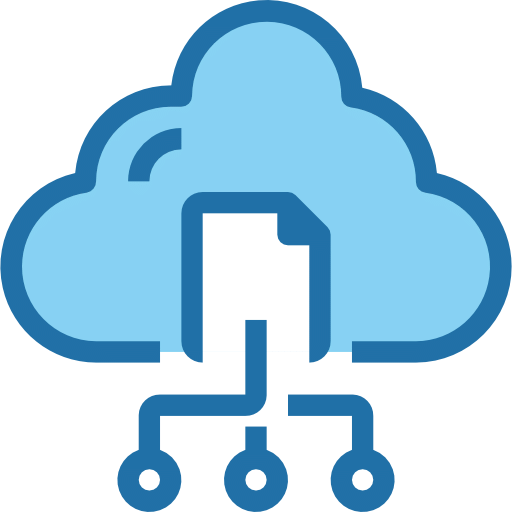 Защищенная сеть
передачи данных МЗ РФ
ЕГИСЗ МЗ РФ
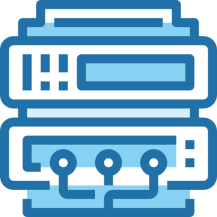 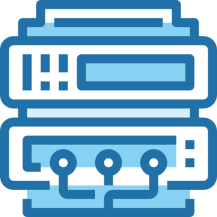 Схема подключения государственных учреждений и работающих с ОМС
Региональный сегмент ЕГИСЗ - Регион 1
Региональный сегмент ЕГИСЗ - Регион 85
Защищенная сеть
передачи данных
субъекта РФ
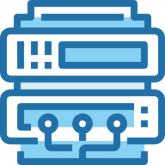 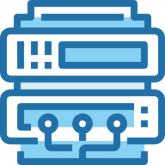 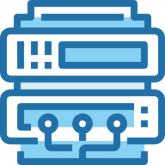 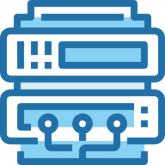 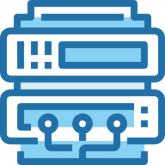 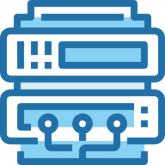 ЛПУ 6
ЛПУ 3
ЛПУ 5
ЛПУ 2
ЛПУ 4
ЛПУ 1
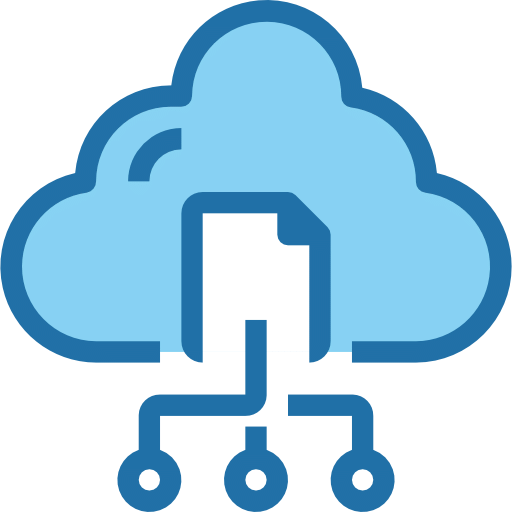 Защищенная сеть
передачи данных МЗ РФ
ЕГИСЗ МЗ РФ
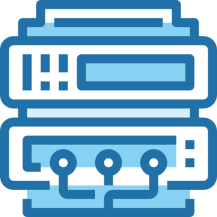 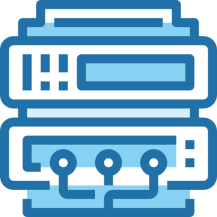 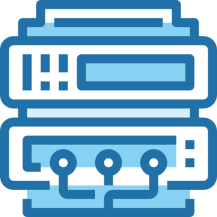 Схема подключения негосударственных клиник
Оператор «Иной
системы»
Сеть клиник
ОАО «РЖД»
Сеть клиник
«Звезда»
Защищенная сеть
передачи данных
оператора «Иной
системы»
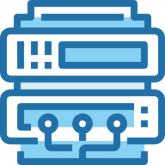 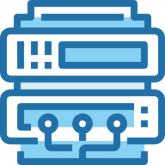 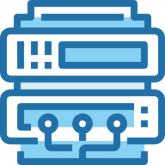 Клиника 3
Клиника 2
Клиника 1
Системы ЕГИСЗ, 
в которые необходимо 
передавать данные
Необходимо изменить согласия на обработку данных пациентов.
Необходимо определить требуемый уровень защиты необходимы для информационных систем в клинике и провести мероприятия по защите информационных систем.
Необходимо определить перечень сведений, который рождается в клинике, 
чтобы провести работы  по интеграции информационных систем.
Необходимо обеспечить врачей учетными записями ЕСИА и электронными подписями для работы  с системой РЭМД.
Нюансы
Регистрация клиники в ФРМО.
Регистрация персонала в ФРМР.
Организация защищенного канала связи с N3Health.ru.
Отладка интеграции МИС.
Передача данных.
Подключение к ЕГИСЗ.
Шаг за шагом
Скорее всего вы ей уже занимаетесь….)
Возможно, Вам для этого не нужно ничего….)
Пациенту от вас нужна помощь, а не юридические артефакты….)
Хотите заняться телемедициной в частном секторе?
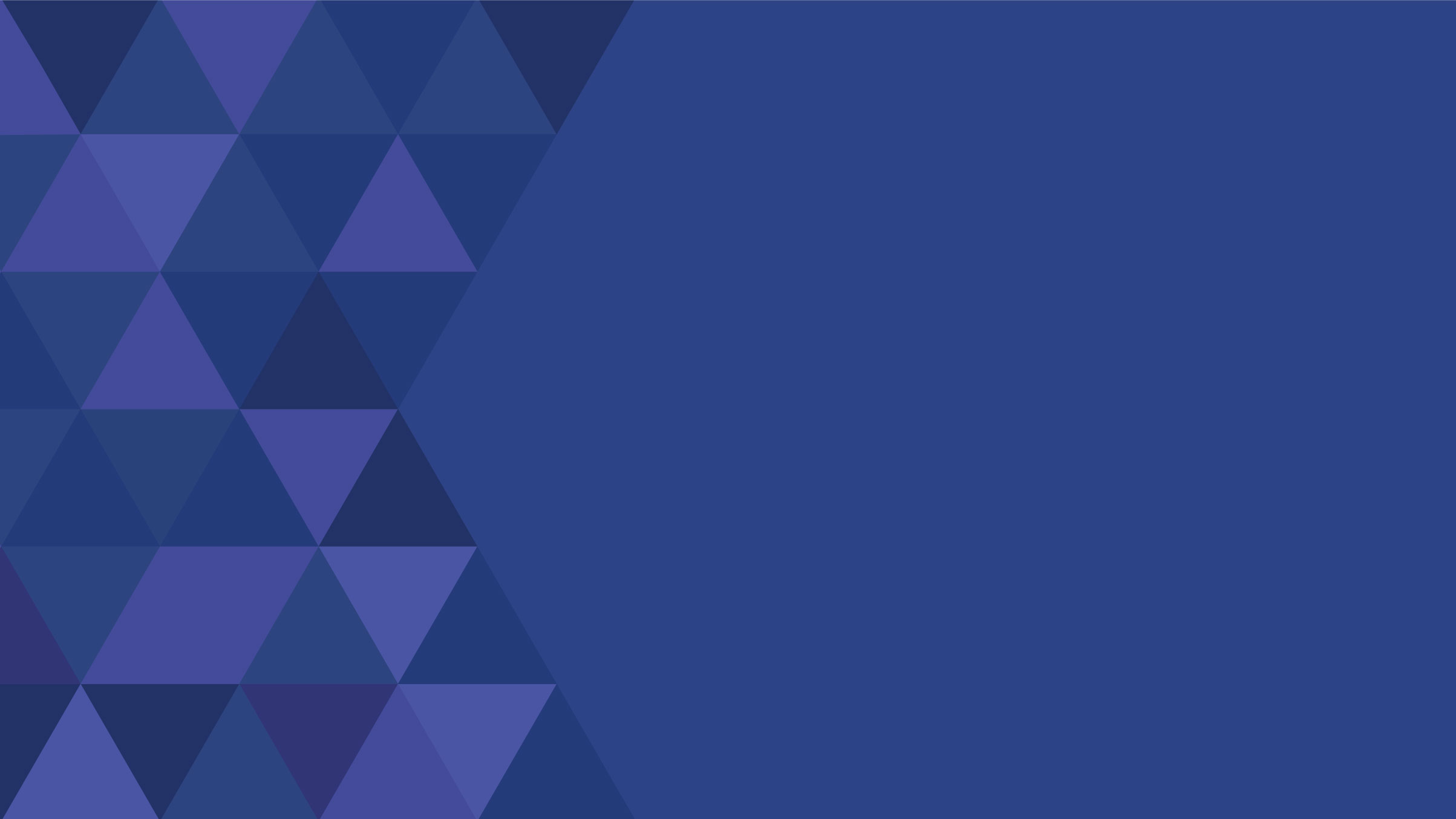 N3.Health - интеграционная платформа, предназначенная для организации обмена данными между прикладными системами в сегменте частной медицины.

ООО «Элнетмед» – дочернее предприятие компании «Нетрика», оператор иной информационной системы. Специально созданная организация для работы с негосударственными медицинскими организациями.
Сервис записи на прием к врачу.
Сервис ОДЛИ.
Сервис ОДИИ.
Сервис ИЭМК.
Что внутри?
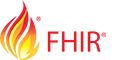 Based on
Сохраняем унаследованные системы (МИС и другие).
Открытые протоколы, четкие правила информационного обмена.
Разделение уровней ответственности между медицинскими организациями.
Увеличение конкуренции для повышения качества и стабильности систем.
Возможность подключения медицинских организаций любых форм собственности с любыми МИС.
Наш подход
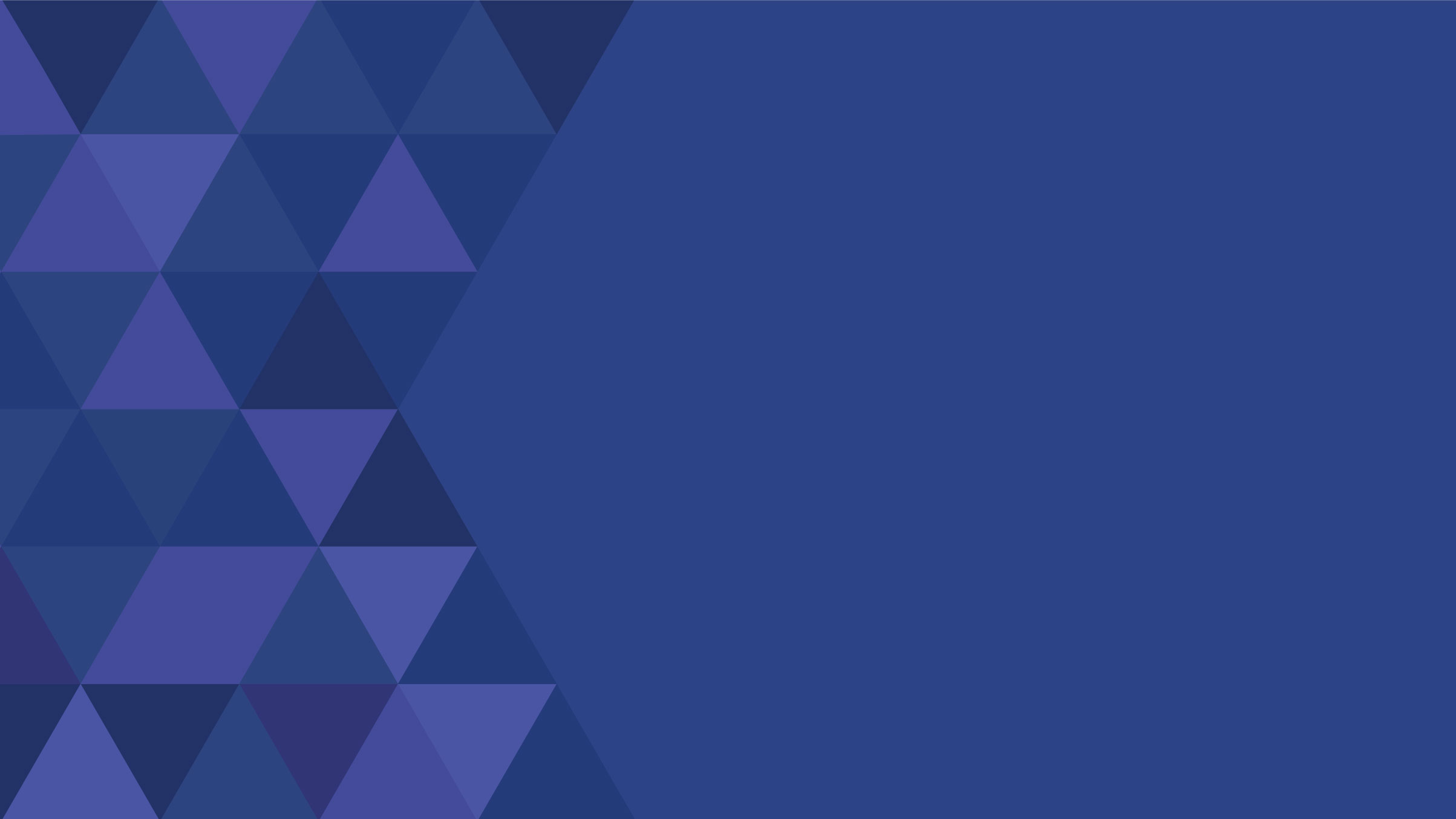 Спасибо за внимание!
Работаем.
Владимир Соловьев ,
директор по развитию направления «Здравоохранение»

+7 917 252 89 34
v.solovyov@netrika.ru